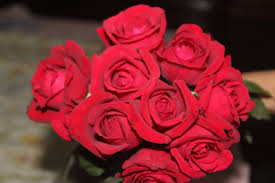 সকলকে  শুভেচ্ছা
নারায়ণ বিশ্বাসসহকারী শিক্ষকফলতিতা শশধর সমাজ কল্যান মাধ্যমিক বিদ্যালয়ফকিরহাট,বাগেরহাট।
নিচের ছবিটি লক্ষ কর
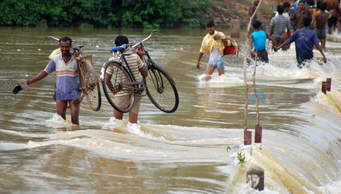 পাঠ পরিচিতি
বাংলাদেশ ও বিশ্ব পরিচয়অধ্যায়ঃ ৮ম পাঠঃ   বাংলাদেশের দুর্যোগ
শিখন ফল
১। প্রাকৃতিক দুর্যোগ কি তা বলতে পারবে।
২। আমাদের দেশে সাধারনত কি কি প্রাকৃতিক দুর্যোগ দেখা যায় তা   জানতে পারবে।
৩। দুর্যোগের ক্ষতি সমূহ্ উপলব্ধি করতে পারবে।
৪। কোন কোন অঞ্চলে সাধারণত কি কি প্রাকৃতিক দুর্যোগ  হয়ে থাকে তা বর্ণনা করতে পারবে।
বাংলাদেশের প্রাকৃতিক দুর্যোগের বিভিন্ন  ছবি
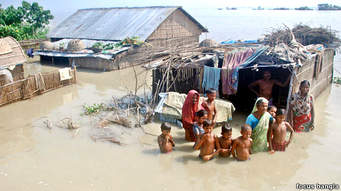 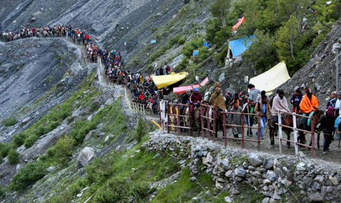 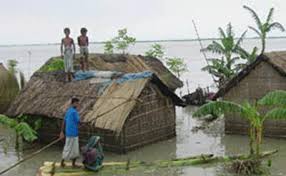 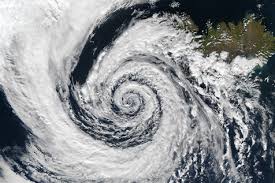 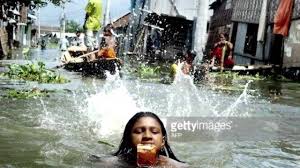 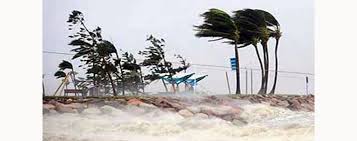 পাঠ সংক্রান্ত আলোচনা
একক কাজ
বিভিন্ন ধরনের প্রাকৃতিক দুর্যোগ এর নাম লিখ ?
দলীয় কাজ।
প্রাকৃতিক দুর্যোগ ও মানব সৃষ্ট দুর্যোগ এর পার্থক্য উল্লেখ কর।
বাড়ির কাজ
দুর্যোগের করনে কি কি ক্ষতি হয় তা বর্ণনা কর।
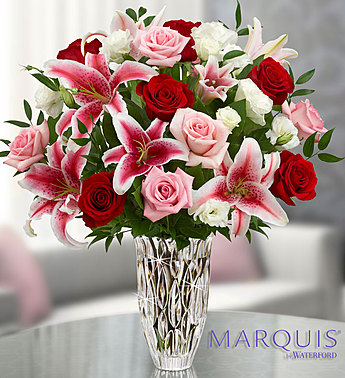 ধন্যবাদ